Фармакогностический анализ лекарственного растительного сырья, оказывающего действие на ЦНС
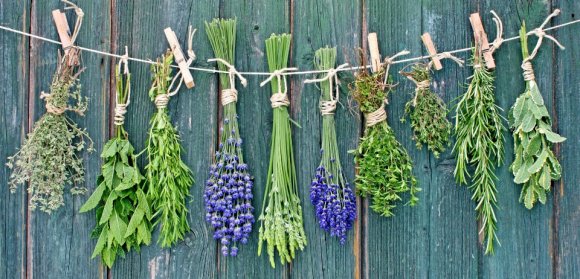 Введение
Фармакогностический анализ представляет собой комплекс методов анализа лекарственного сырья растительного и животного происхождения, позволяющих определить его подлинность и доброкачественность. Подлинность - это соответствие исследуемого объекта наименованию, под которым он поступил на анализ. Доброкачественность - это соответствие лекарственного сырья требованиям нормативной документации (НД). 
Фармакогностический анализ складывается из ряда последовательно проводимых анализов: макроскопического, микроскопического, товароведческого и фитохимического.
Цель работы: провести фармакогностический анализ лекарственного растительного сырья, оказывающего действие на ЦНС.
Объект исследования: качество лекарственного сырья
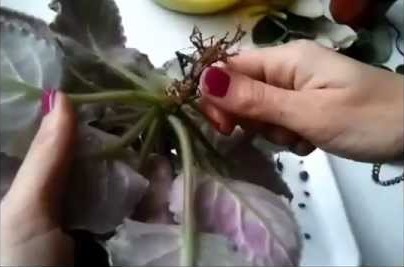 Предмет исследования: макроскопические и микроскопические особенности  плодов лекарственных растений, оказывающих действие на ЦНС
Задачи работы:изучить литературу по данной теме;провести фармакогностический анализ растительного сырья;дать характеристику лекарственного сырья, оказывающего действие на ЦНС;
Определение подлинности лекарственного растительного сырья
Подлинность сырья устанавливается путем макроскопического и микроскопического анализа
Макроскопический анализ
Макроскопический анализ состоит в определении морфологических признаков испытуемого сырья визуально, с помощью лупы (х10) или стереомикроскопа.
Макроскопический анализ наиболее надежен при определении подлинности цельного сырья.
Микроскопический анализ
Микроскопический анализ предполагает выборку анатомических признаков лекарственного растительного сырья различной степени измельченности, отличающих данное ЛРС от других видов при диагностике его подлинности и проведение качественных микрохимических реакций. 
Анатомические признаки подразделяют на: 
Анатомо-диагностические 
Диагностически значимые признаки
ОПРЕДЕЛЕНИЕ ДОБРОКАЧЕСТВЕННОСТИ ЛЕКАРСТВЕННОГО РАСТИТЕЛЬНОГО СЫРЬЯ
проводится в соответствии с требованиями ГОСТа 24027. 2 -80 и ГФ XI, вып. 1. Метод определения степени зараженности сырья амбарными вредителями изложен в ГФ СССР XI издания (вып. 1, стр. 276) и ГОСТ 24027. 1 -80. 
Если обнаружено заражение сырья амбарными вредителями, в первую очередь определяется степень зараженности, а затем измельченности и содержание примесей.
Товароведческий анализ
Цель товароведческого анализа - определить подлинность, чистоту и доброкачественность лекарственного сырья. Проводится на складе в контрольно-аналитической лаборатории
Первый этап товароведческого анализа
прием и проверка документов партии сырья производится в приемном отделении склада.
Второй этап товароведческого анализа
взятие средней пробы и пробы на поврежденность амбарными вредителями производится в приемном отделении склада.
Третий этап товароведческого анализа
При получении средней пробы она взвешивается, затем методом квартования берутся три аналитические пробы, вес которых также указан в ГФ XI, том 1. Вес аналитических проб разный.
Четвертый этап товароведческого анализа
По результатам анализа в контрольно-аналитической лаборатории оформляется документ о качестве. аналитический паспорт, куда заносятся все данные о сырье при его поступлении и результаты анализа, которые говорят о подлинности и доброкачественности сырья. Далее делается заключение о возможности применять и реализовывать данное сырье и на основании какого нормативно-технического документа проведен анализ.
Лекарственное растительное сырье, оказывающее действие на ЦНС
Валериана лекарственная (Valeriana officinalis L. ). 
Пион уклоняющийся (Paeonia anomala L)
Синюха голубая (Polemonium coeruleum L. , синюха лазоревая)
Хмель обыкновенный (Humulus lupulus L.)
Аралия маньчжурская (Aralia mandshurica L. ).
Женьшень обыкновенный (Panax ginseng).
Левзея сафлоровидная (Rhaponticum carthamoides)
Эфедра хвощевая (Ephedra equisetina).
Эхинопанакс высокий (Echinopanax elatum, заманиха
Валериана лекарственная (Valeriana officinalis L. ). Макроскопический анализ
Многолетнее травянистое растение с прямостоячими стеблями высотой до 135 см. Растет по долинам рек, на лесных опушках, в пойменных еловых и смешанных лесах, на лугах. Стебли цилиндрические, ребристые, полые.
Цветки - мелкие, до 4 мм в диаметре, зигоморфные. Венчик спайнолепестный, трубчатый, 5-надрезным отгибом. В основании трубки венчика имеется мешковидный вырост, в котором располагаются нектарники трихоматозного типа, встречаются как гермафродитные, так и однополые цветки. Цветки бледно-розовые собраны в полузонтики, образующие щитковидное соцветие.
Микроскопический анализ
При рассмотрении листа с поверхности видны клетки эпидермиса верхней стороны с извилистыми стенками и более мелкие клетки эпидермиса с нижней стороны с сильно извилистыми стенками. На нижней стороне листа многочисленные крупные устьица аномоцитного типа, окруженные 3−5 клетками. На верхней стороне устьица редки. С обеих сторон пластинки листа, чаще по жилкам, встречаются простые, одноклеточные бородавчатые толстостенные волоски, а так же железистые волоски. С бурым содержимым, состоящие из многоклеточной головки и одноклеточной ножки. По краю листа располагаются только простые волоски. 
На микроскопии цветков хорошо видны многочисленные простые тонкостенные волоски, так же встречаются головчатые — аналогичные по своему строению волоскам листьев.
Товароведческие показатели травы валерианы
Экстрактивные вещества
Качественный анализ
Аралия маньчжурская (Aralia mandshurica L. )
Для качественного анализа корней аралии маньчжурской  предлагается метод тонкослойной хроматографии в системе н-бутанол - уксусная кислота - вода (4:1:2). Для обнаружения зон аралозидов хроматограммы обрабатывают 20% раствором серной кислоты и нагревают при температуре 105°С в течение 10 мин. Подлинность подтверждали по наличию трех основных пятен вишневого цвета на уровне пятен аралозидов в сапарале.
Изучение исходных спектров сапарала и извлечения из корней аралии маньчжурской показало, что они поглощают в диапазоне от 290 до 330 нм, что характерно для гидроксикоричных кислот. Поглощение при этих длинах волн может оказать влияние на количественное определение сапонинов в коротковолновой области. В связи с этим для методики количественного определения сапонинов нами была выбрана более специфичная аналитическая длина волны 510 нм. Расчет содержания проводим с использованием удельного показателя поглощения аралозида А (40,0).  В ходе исследования определяется экстракционная способность воды и различных водно-спиртовых смесей с содержанием спирта этилового 30%, 40%, 50%, 60%, 70% и 95%, влияние времени экстракции и соотношения «сырье:экстрагент» (1:30; 1:50 и 1:100).
Определено, что оптимальные условия для экстракции: экстрагент – 60% этиловый спирт, время экстракции – 120 мин, соотношение «сырье : экстрагент» - 1:50. Лекарственная форма оказывает определенное психологическое воздействие на пациентов, которое может повлиять на эффективность лекарственной терапии
Женьшень обыкновенный (Panax ginseng).
Семейство аралиевые – AraliaceaeЛекарственное сырье: заготавливают корневища с корнями женьшеня, которые по традиции называют «корнями женьшеня».
Многолетнее травянистое растение, достигающее возраста 70-100 лет и более. Имеет сочный стержневой корень, дающий, как правило, один надземный стебель, на верхушке которого расположена мутовка из 4-5 листьев.
Заготовка дикорастущего женьшеня производится специалистами или «искателями женьшеня» в период, когда его легче обнаружить среди других растений. Корни в свежем виде сдают на заготовительные пункты, где их сортируют по величине, форме, степени повреждения при копке на 4 класса, а каждый класс - на несколько сортов [14, с.427].
В зависимости от использования корни сохраняют в свежем виде или высушивают и хранят для использования в народном хозяйстве.
Корень содержит тритерпеновые сапонины, панаксозиды. Кроме того, содержатся следы эфирного масла, жирное масло, фитостерины, смолы, пектиновые вещества, крахмал, витамины, жирные кислоты, смесь которых называют панаксовой кислотой, много микроэлементов - железа, марганца и др.
Зола корня более чем наполовину состоит из фосфатов.
Применение. На протяжении многих веков корень женьшеня применяют во всех странах Дальнего Востока. Ему приписывают всеисцеляющие свойства. Во всех странах мира корень женьшеня также широко используется.
Заключение:
Лекарственные растения оставались и остаются актуальной темой среди разных народов и в наши дни. Несмотря на бурное развитие химии и создание новых высокоэффективных синтетических лекарственных препаратов, лекарственные растения продолжают занимать видное место в арсенале лечебных средств.  
Итак, цель работы можно считать достигнутой. Мы выявили особенности методов фармакогностического анализа и провели анализ растительного сырья, оказывающих действие на ЦНС
Для достижения цели  мы изучили литературу по данной теме. В работе мы опирались на труды   К.Ф.Блиновой, Г.П.Яковлевой, Н.И Гринкевич, Е.Я.Лодыгиной, Куркин В.А.
Мы провели фармакогностический анализ (макродиагностику и микродиагностику), с помощью которого можно определить подлинность и доброкачественность растительного сырья. При заготовке лекарственного сырья необходимо учитывать правила сбора и биологические особенности растений, а также соблюдать принципы охраны природы.
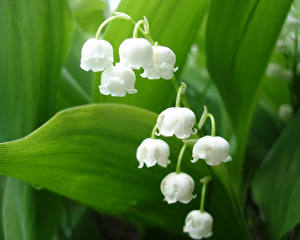 Благодарю за внимание!